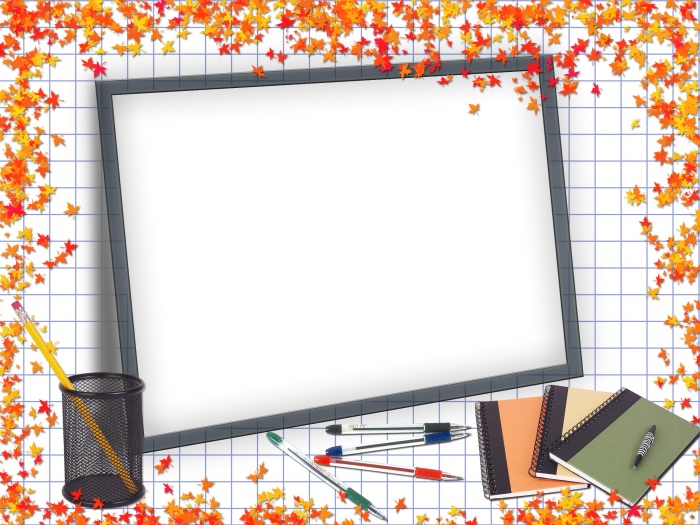 Родительское собрание №3
«Итоги 
1 четверти в 
5 классе »
19.11.2014
1
Цель:

Подведение итогов адаптационного периода
2
Русский язык
3
литература
4
математика
5
Природоведение
6
английский язык
7
информатика
8
Общая успеваемость
Одна «3»
9
Общая успеваемость
ОТЛИЧНИКИ (6 человек):
Астапченко Елена
Ерошенко Дмитрий
Казакова Анастасия
Казачкова Виктория
Лыкова Ангелина
Максимов Дмитрий
С ОДНОЙ «4» (2 человека):
Антипова Анна (мат-ка)
Кривецкая Алина (мат-ка)
ХОРОШИСТЫ (9 человек):
Белов Никита
Бодрова Арина
Воронова Надя
Гуторов Илья
Данилов Костя
Ивахненко Тамара
Малетин Кирилл
Урюмцев Руслан
Шестаков Саша
С ОДНОЙ «3» (4 человека):
Духанина Настя (мат-ка)
Понаморенко Ник. (мат-ка)
Сизикова Даша (мат-ка) 
Нефедов Артур (англ. язык)
10
Рейтинг
1 место (100%) – Ерошенко Дима
1 место (100%) – Казачкова Анастасия
2 место (99,22%) – Лыкова Ангелина
3 место (99,17%) – Антипова Анна
3 место (99,16%) – Казачкова Вика
3 место (98,60%) – Астапченко Елена
Грамоты в номинации «лучший Ученик» 
(за период 1 четверти)
11
Рейтинг
1 место (117 пятерок) – Астапченко Елена
2 место (115 пятерок) – Казачкова Анастасия
3 место (107 пятерок) – Казачкова Виктория
ГРАМОТы в номинации «5+» (за период 1 четверти)
12
ДОСТИЖЕНИЯ 
во внеурочной деятельности 
за октябрь
13
Предметные олимпиады
Предметы – 9
Участники – 21 (с учетом повторяемости 84)
Победители – 1 (Астапченко Лена по ОБЖ)
Призеры – 19 (с учетом повторяемости 35)
14
Предметные конкурсы
ФГОС ТЕСТ по английскому языку – 4 чел.
Антипова Анна – 4 место в регионе
Казачкова Вика – 11 место в регионе 
Казачкова Настя – 11 место в регионе 
Максимов Дима – 5 место в регионе 
Русский медвежонок – 21 чел.

Всероссийский заочный турнир по истории– 12 человек (2 команды)
15
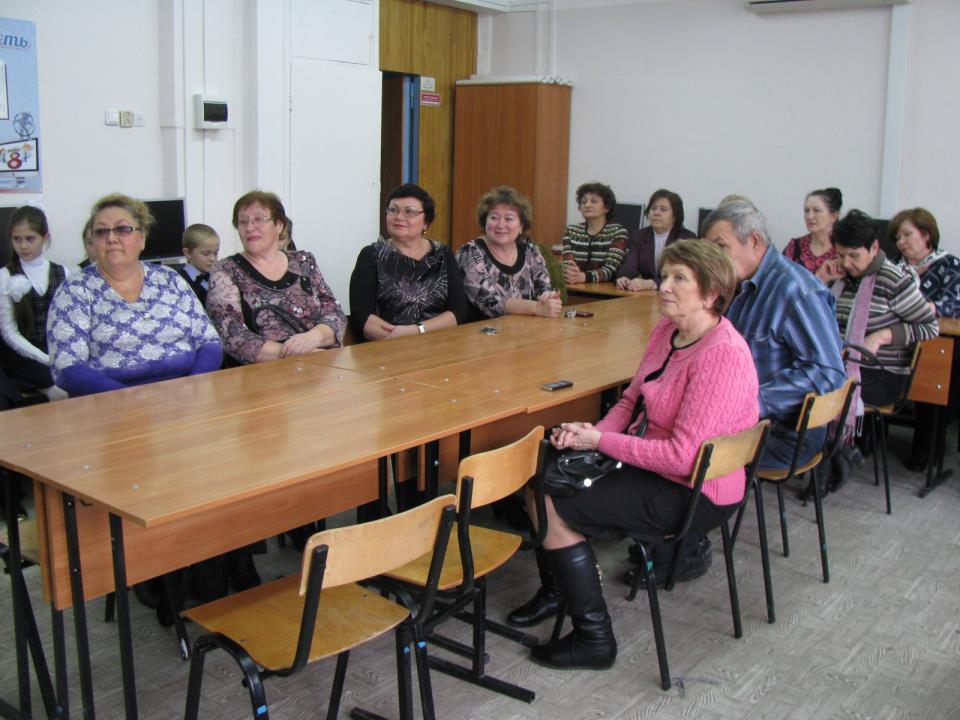 16
Праздник для бабушек и дедушек
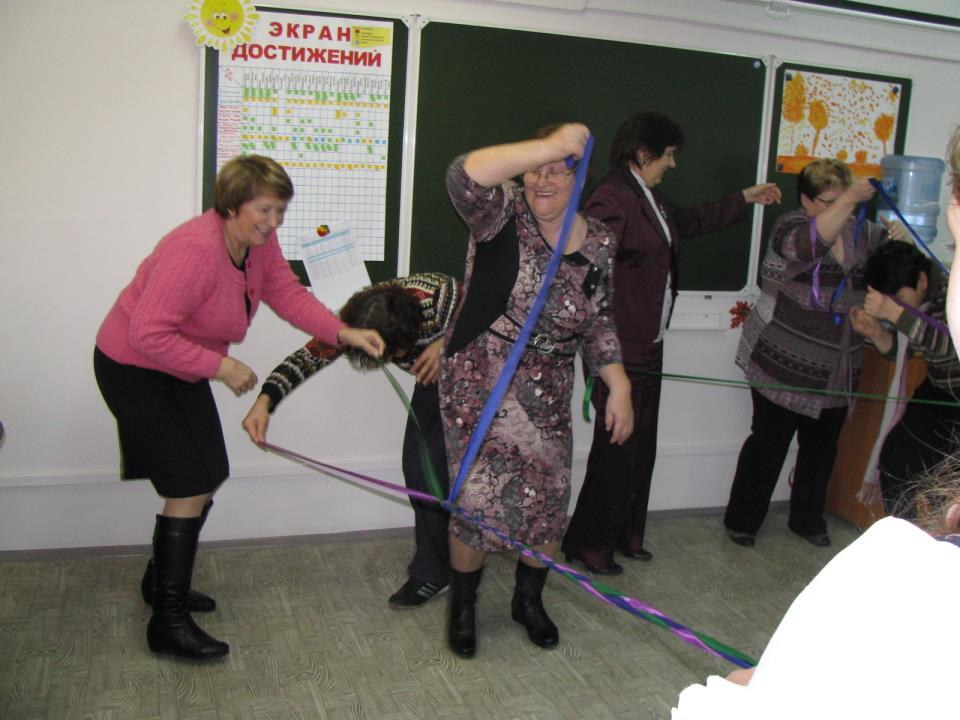 17
Праздник для бабушек и дедушек
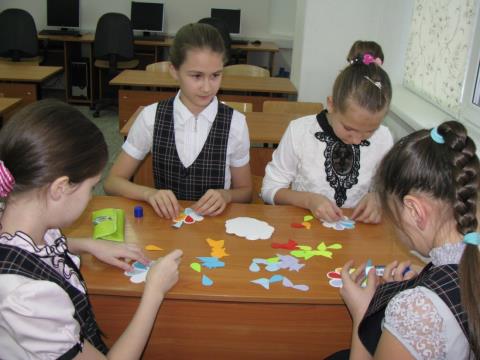 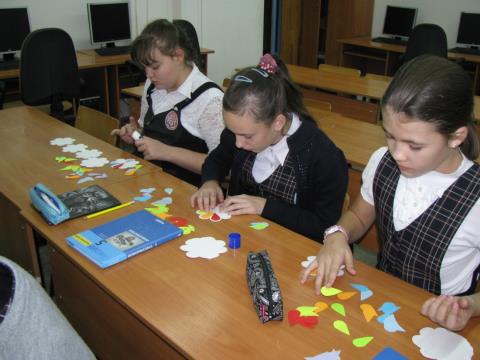 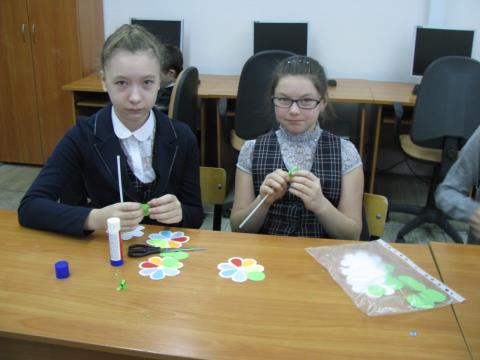 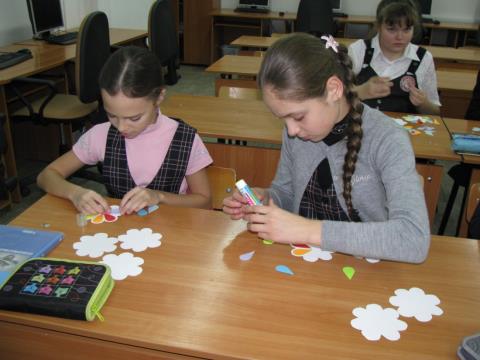 18
Городская акция «ВСЕМ МИРОМ»
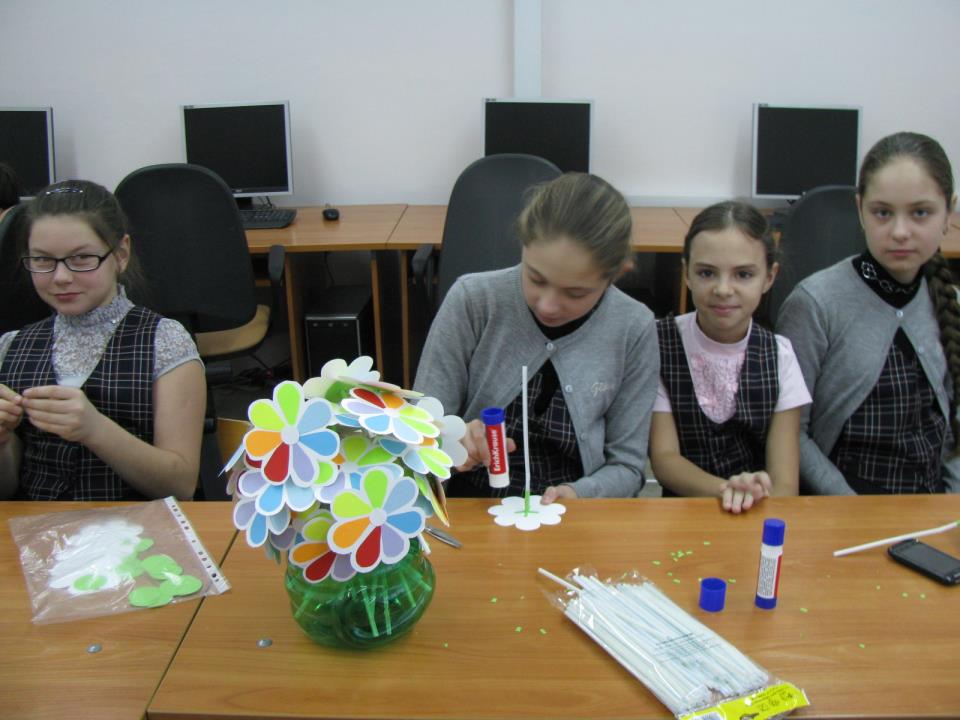 19
Городская акция «ВСЕМ МИРОМ»
1 место
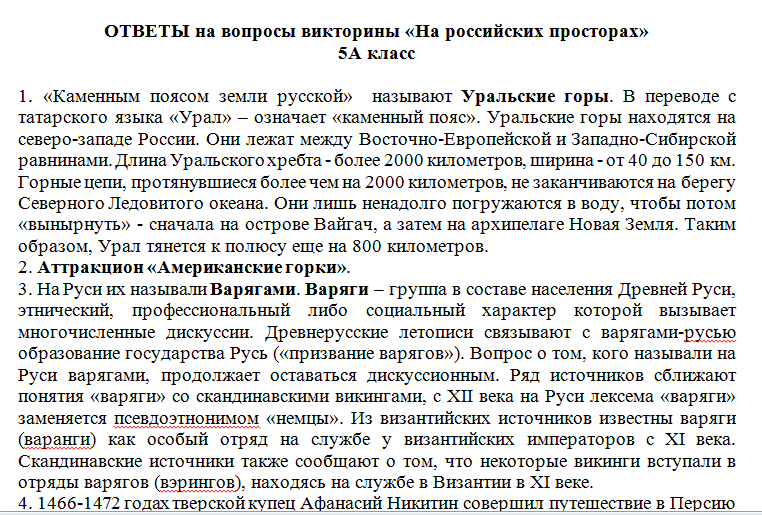 Антипова                    
     Анна
Бодрова 
     Арина
Лыкова 
     Ангелина
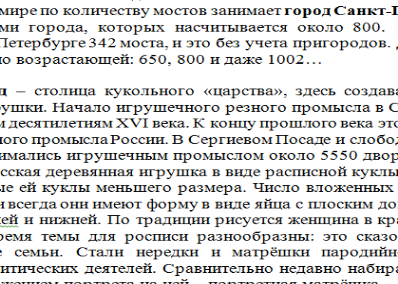 20
Заочная викторина «На российских просторах»
1 место
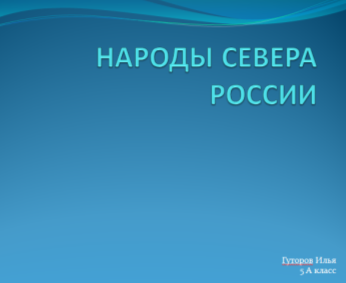 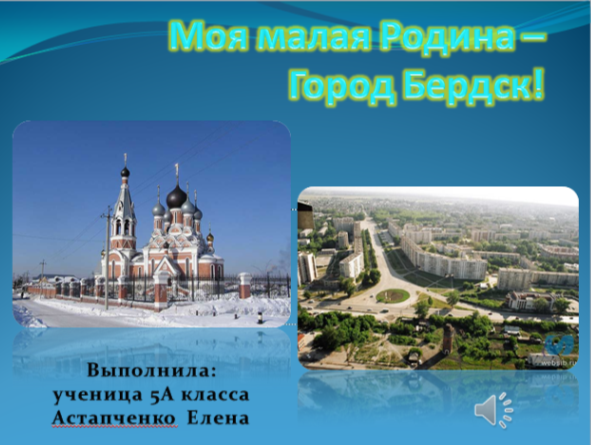 Гуторов Илья – участник

Астапченко Лена – 1 место
21
Конкурс презентаций «с чего начинается родина?»
1 место
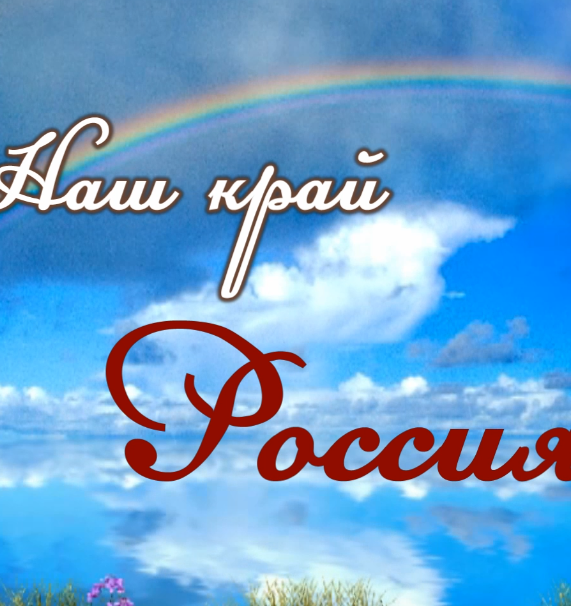 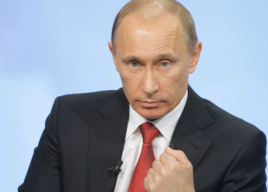 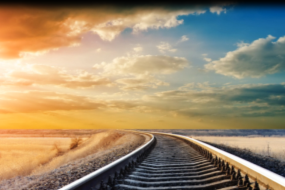 22
Конкурс видеороликов «Россия – родина моя»
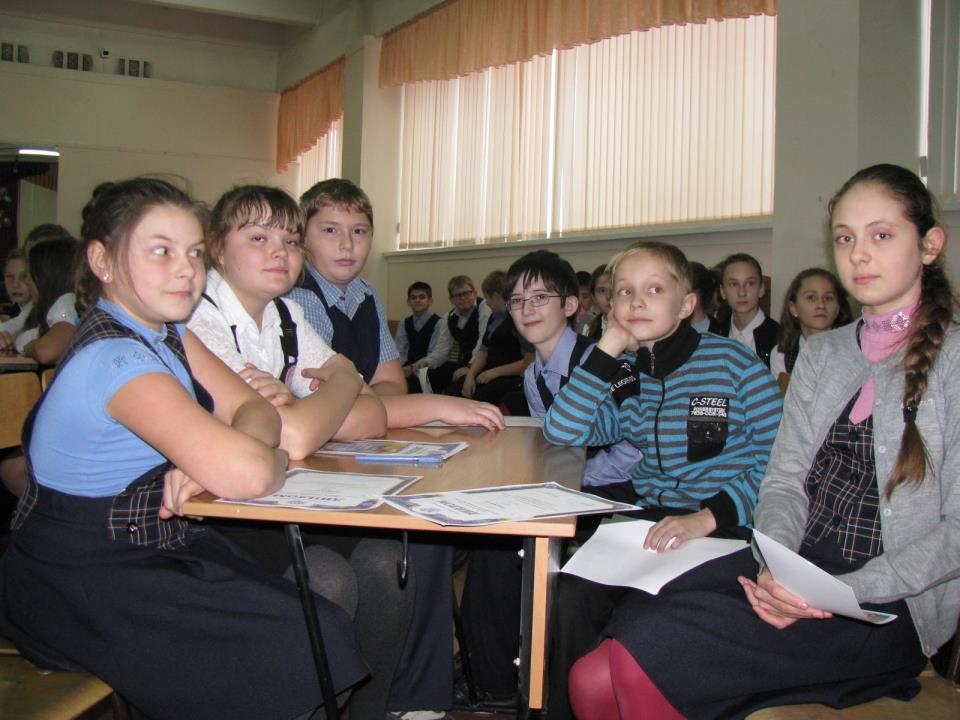 1 место
23
Своя игра «Россия – родина моя»
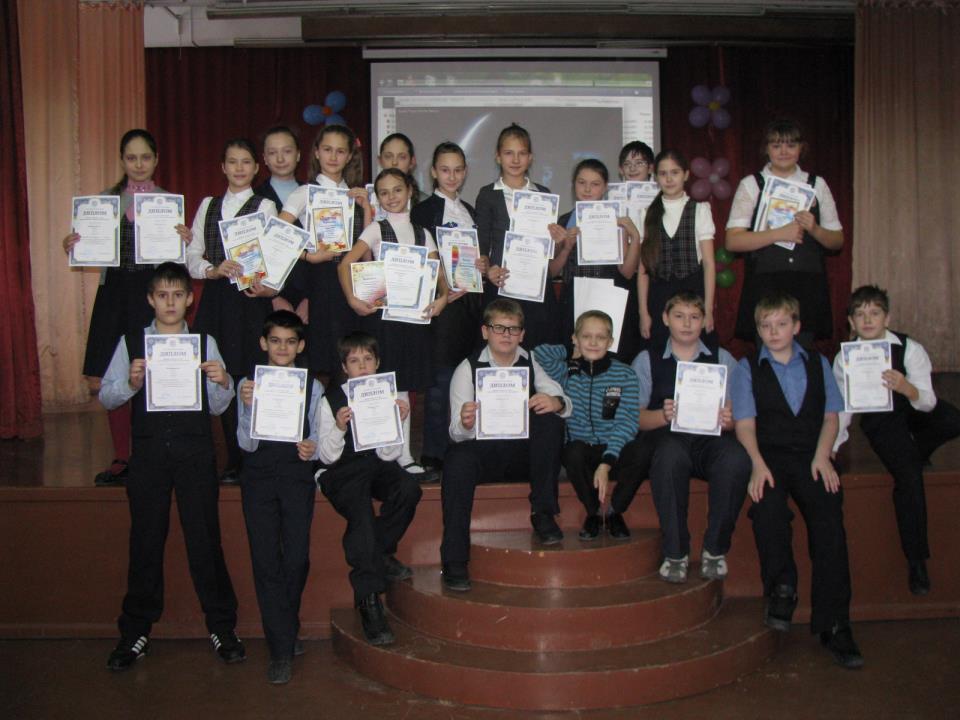 24